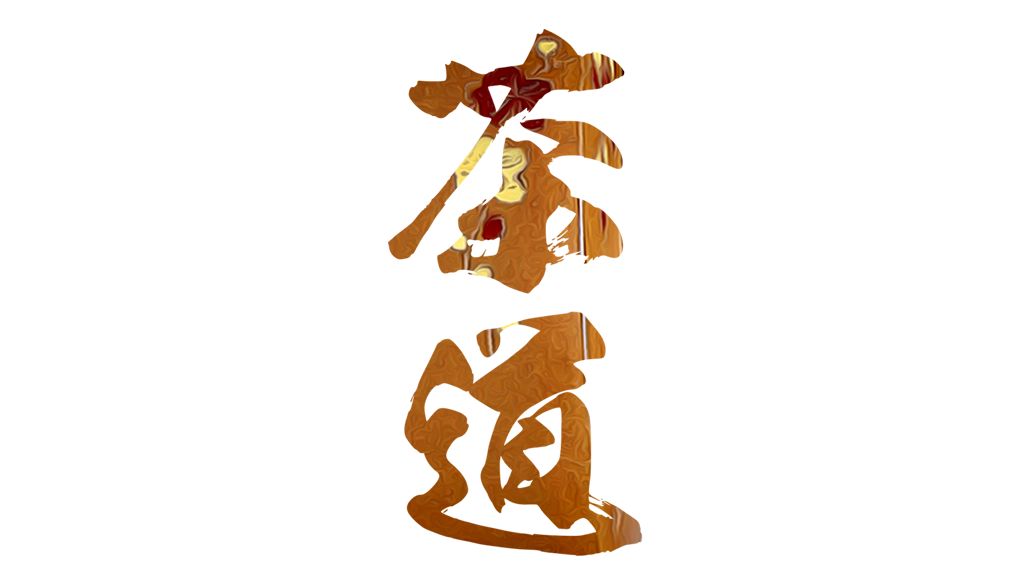 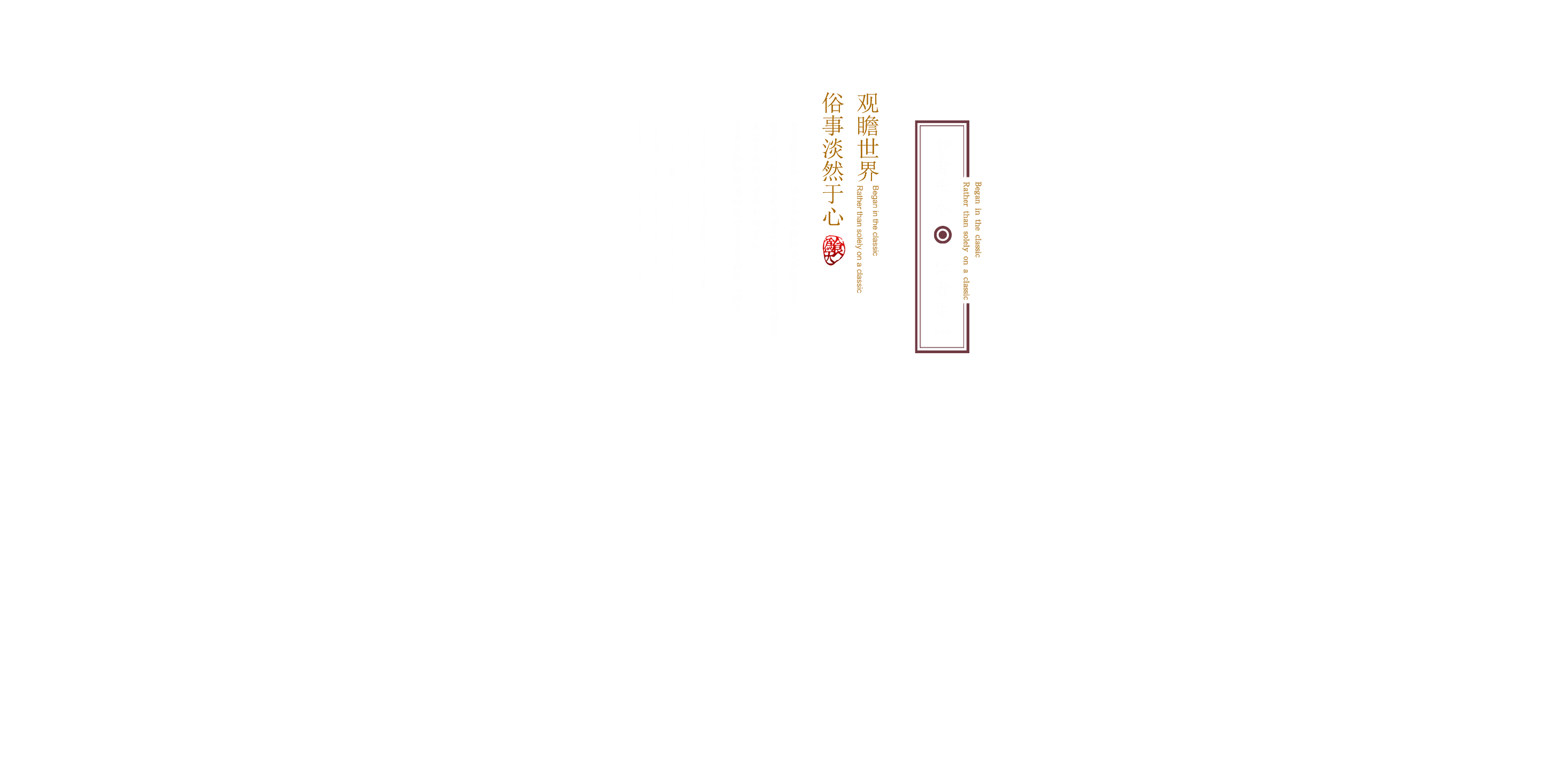 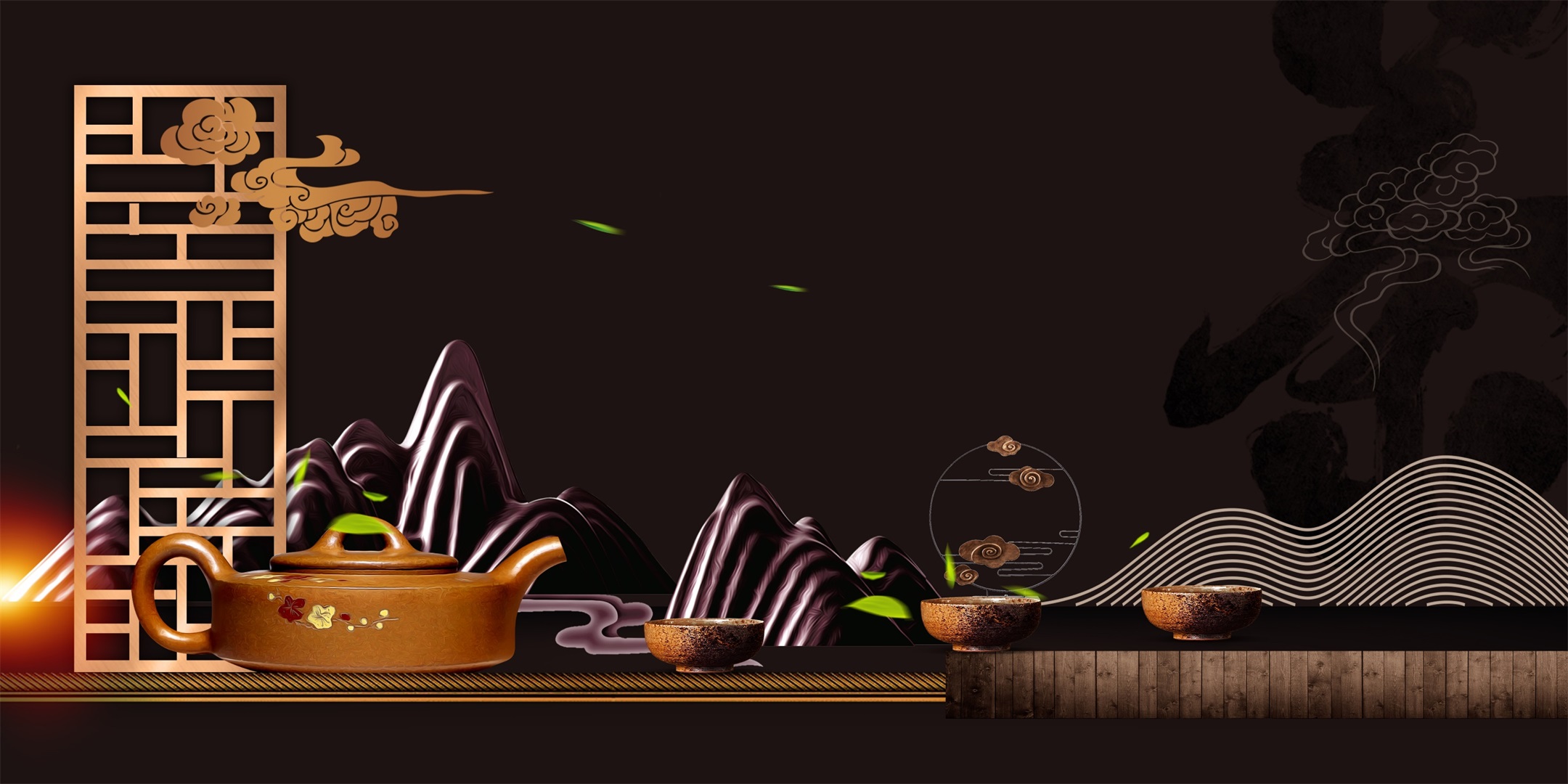 目录
CATEGORIES
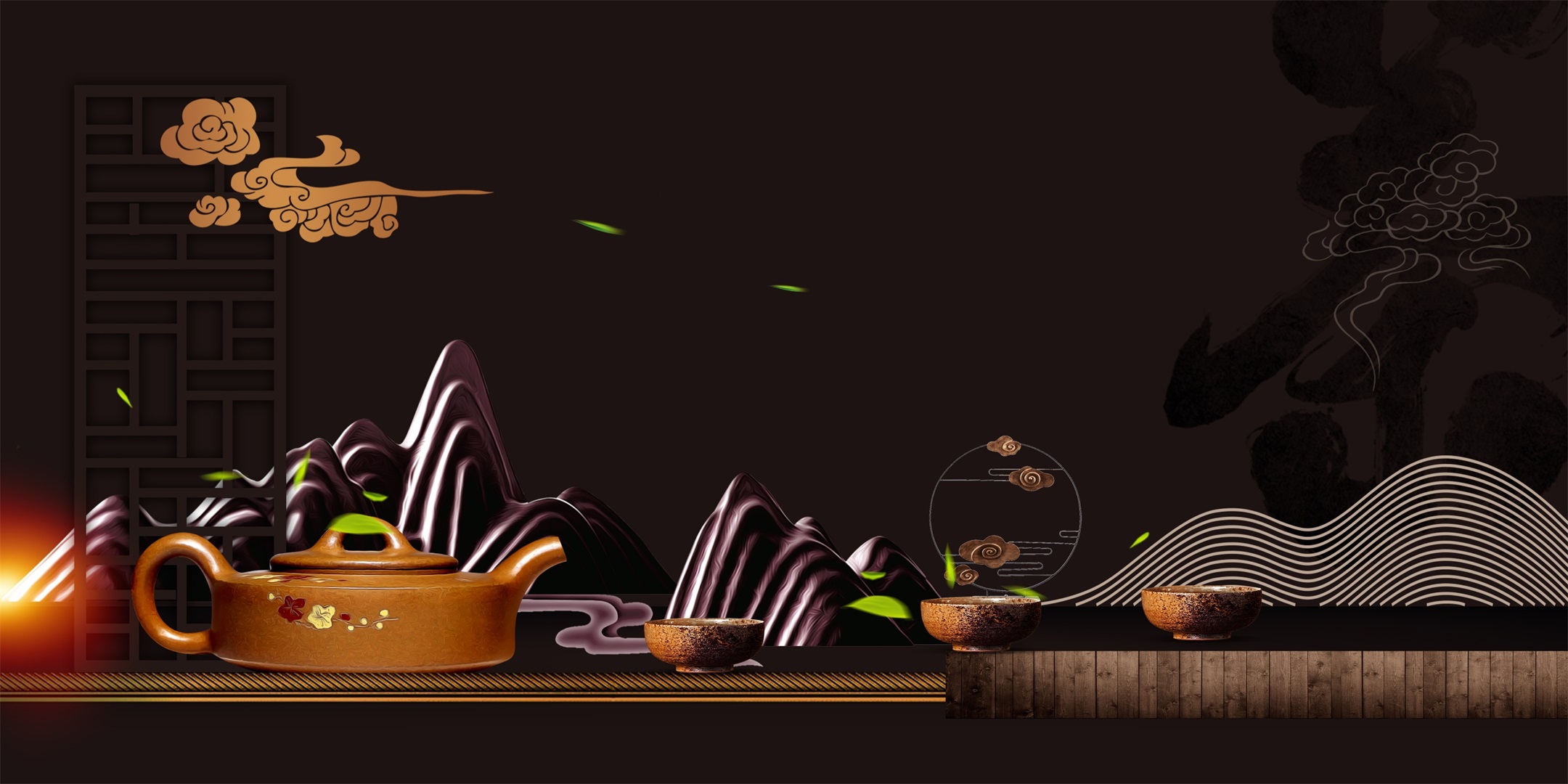 雅
和
清
正
第四章  章节标题
第三章  章节标题
第二章  章节标题
第一章  章节标题
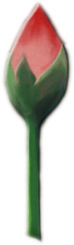 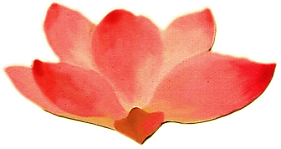 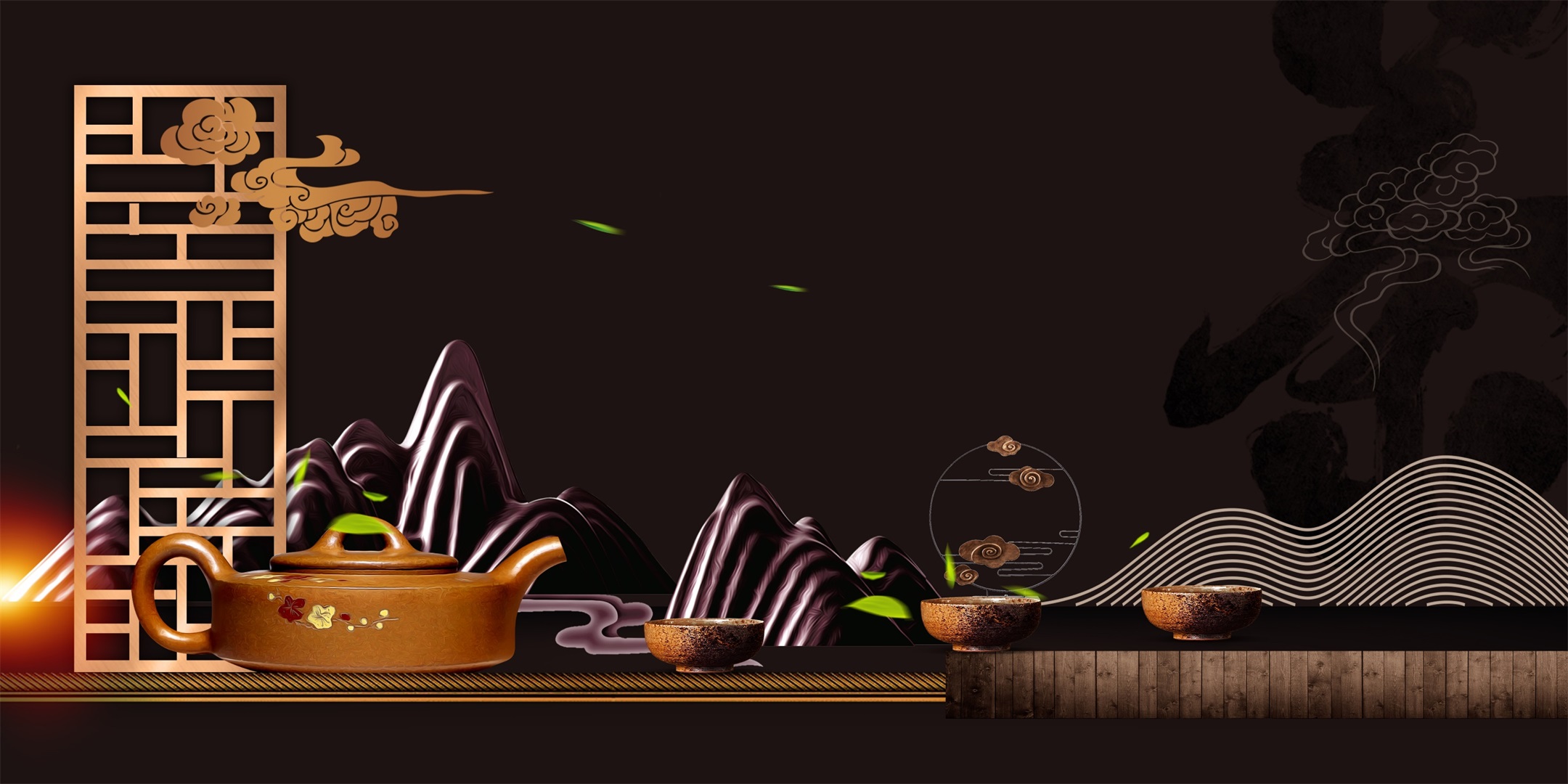 第一章·章节标题
茶文化起源地为中国。中国是茶的故乡，中国人饮茶，据说始于神农时代
正
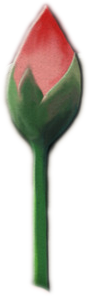 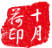 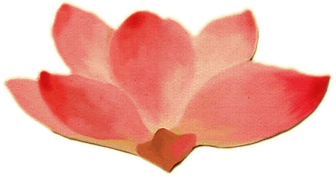 正清雅和
ZQYH
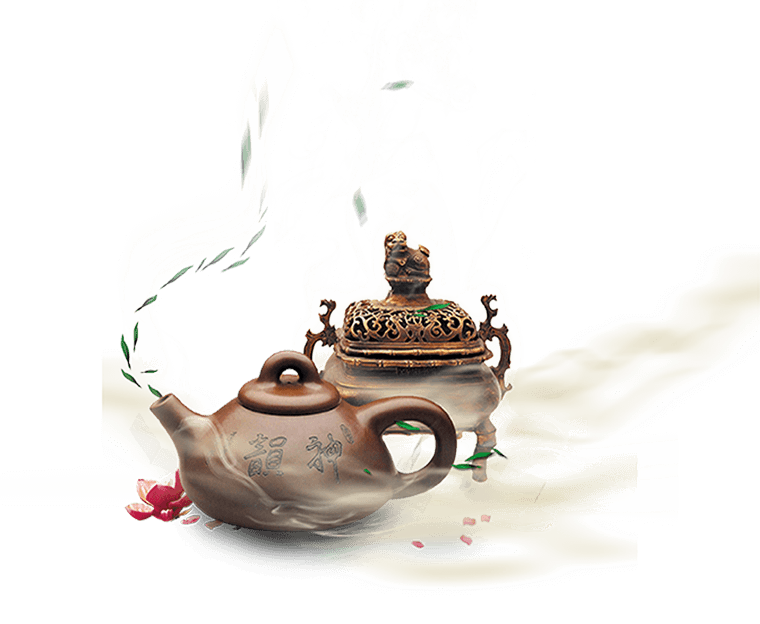 中国简
中国简
中国简
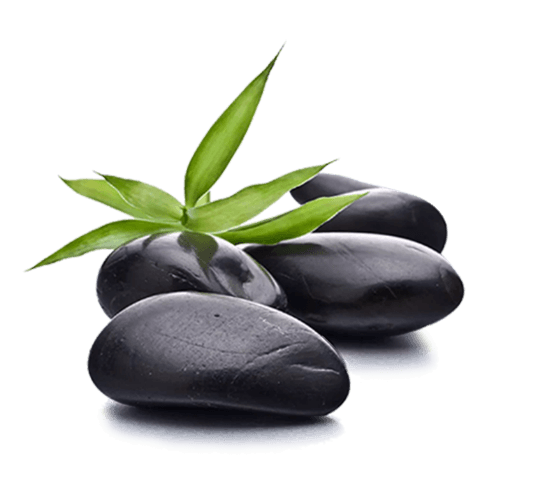 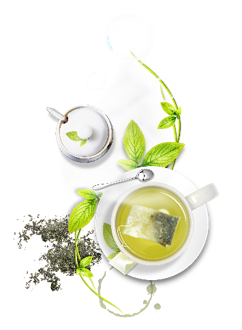 输入标题
输入标题
输入标题
素胚勾勒出青花笔锋浓转淡
瓶身描绘的牡丹一如你初妆冉冉檀香透过窗心事我了然宣纸上走笔至此搁一半
素胚勾勒出青花笔锋浓转淡
瓶身描绘的牡丹一如你初妆冉冉檀香透过窗心事我了然宣纸上走笔至此搁一半
素胚勾勒出青花笔锋浓转淡
瓶身描绘的牡丹一如你初妆冉冉檀香透过窗心事我了然宣纸上走笔至此搁一半
正清雅和
ZQYH
Lorem Ipsum has been the industry's standard dummy text ever since the 1500s, when an unknown printer took a galley
极简
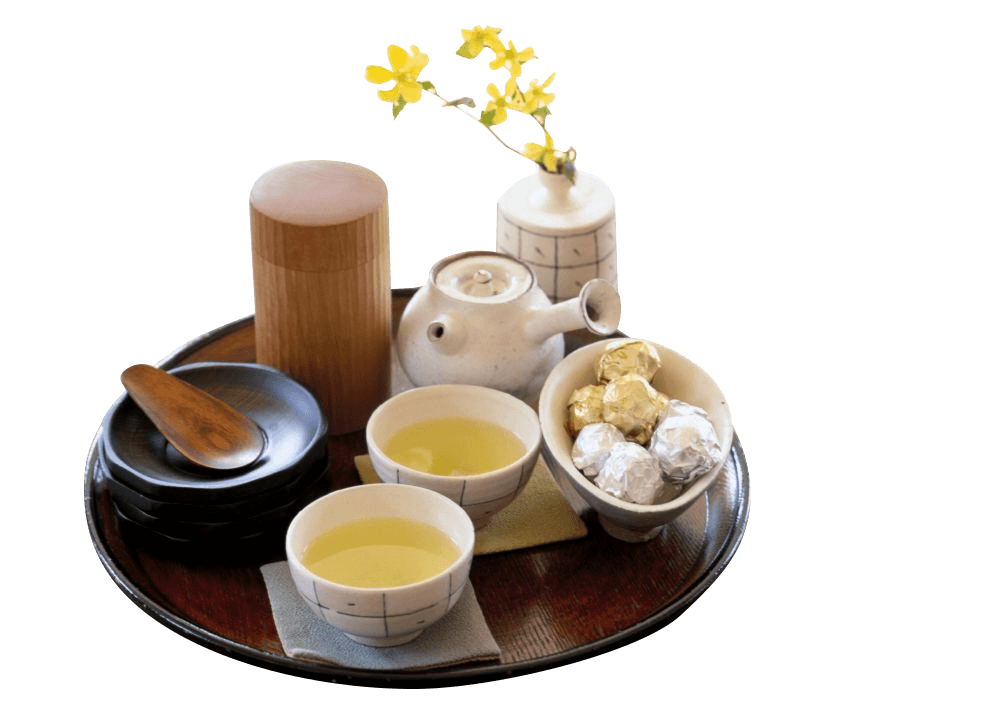 Lorem Ipsum has been the industry's standard dummy text ever since the 1500s, when an unknown printer took a galley
唯美
Lorem Ipsum has been the industry's standard dummy text ever since the 1500s, when an unknown printer took a galley
唯美
正清雅和
ZQYH
这里输入文字标题
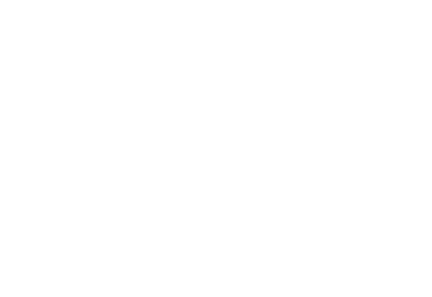 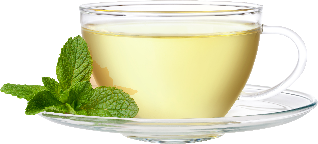 一池柔情，一抹芳菲，桥外的荻花，是老去的故事。嫣红的脸颊，寂寞绯红于三月花雨的传奇。
这里输入文字标题
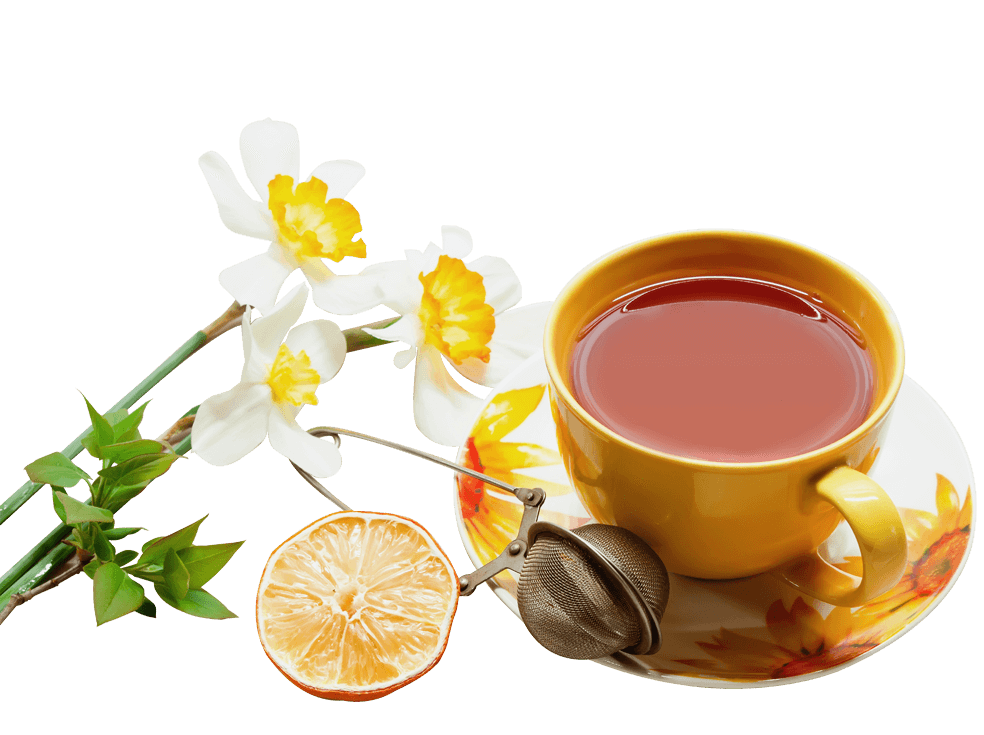 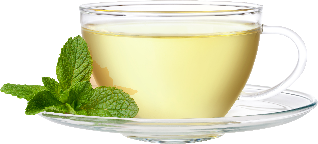 一池柔情，一抹芳菲，桥外的荻花，是老去的故事。嫣红的脸颊，寂寞绯红于三月花雨的传奇。
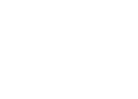 这里输入文字标题
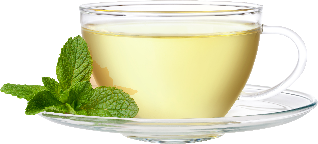 一池柔情，一抹芳菲，桥外的荻花，是老去的故事。嫣红的脸颊，寂寞绯红于三月花雨的传奇。
正清雅和
ZQYH
请添加标题文字
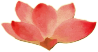 如有任何不明白之处请联系我们，将不遗余力为您答疑解惑。
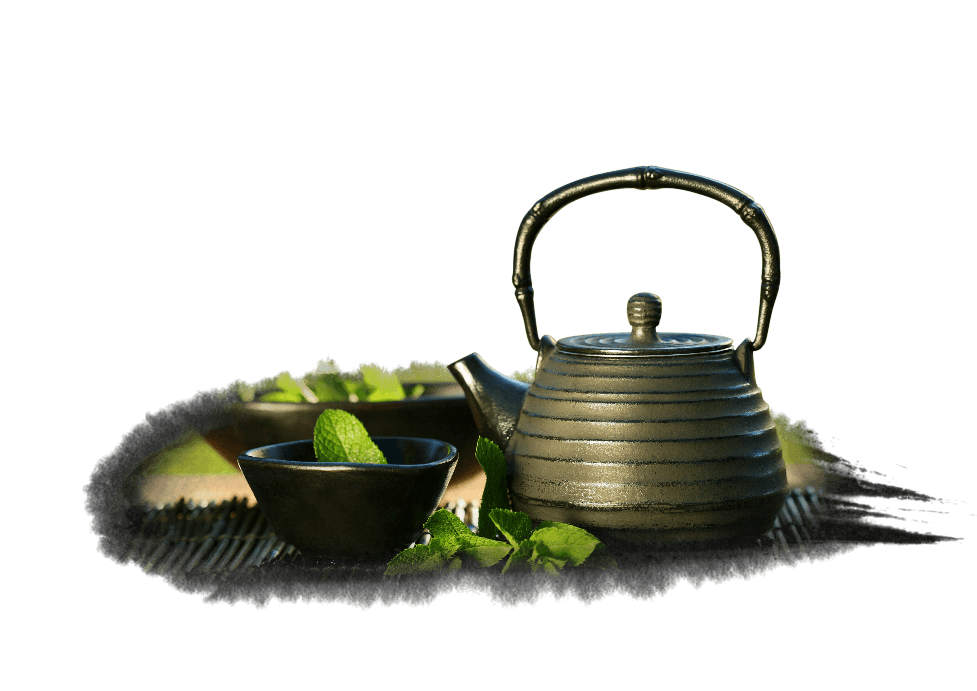 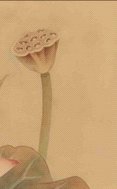 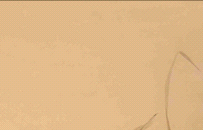 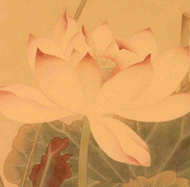 茶文化意为饮茶活动过程中形成的文化特征，包括茶道、茶德、茶精神、茶联、茶书、茶具、茶画、茶学、茶故事、茶艺等等。茶文化起源地为中国。中国是茶的故乡，中国人饮茶，据说始于神农时代
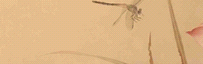 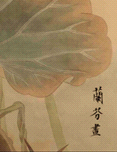 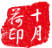 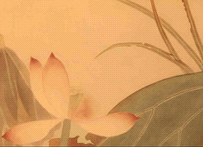 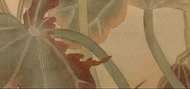 正清雅和
ZQYH
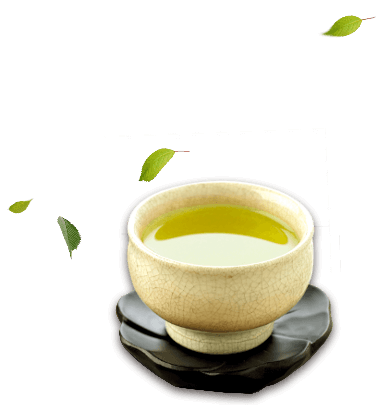 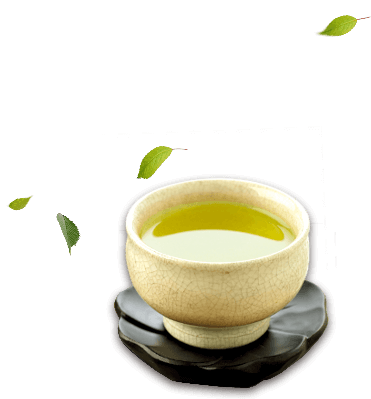 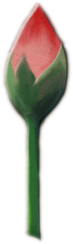 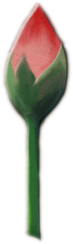 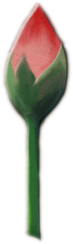 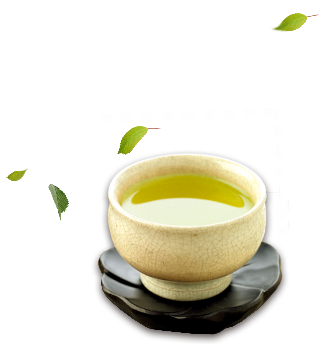 贰
壹
叁
茶道茶精神
茶道茶精神
茶道茶精神
茶道、茶德、茶精神、茶联、茶书、茶具、茶画、茶学、茶故事、茶艺
茶道、茶德、茶精神、茶联、茶书、茶具、茶画、茶学、茶故事、茶艺
茶道、茶德、茶精神、茶联、茶书、茶具、茶画、茶学、茶故事、茶艺
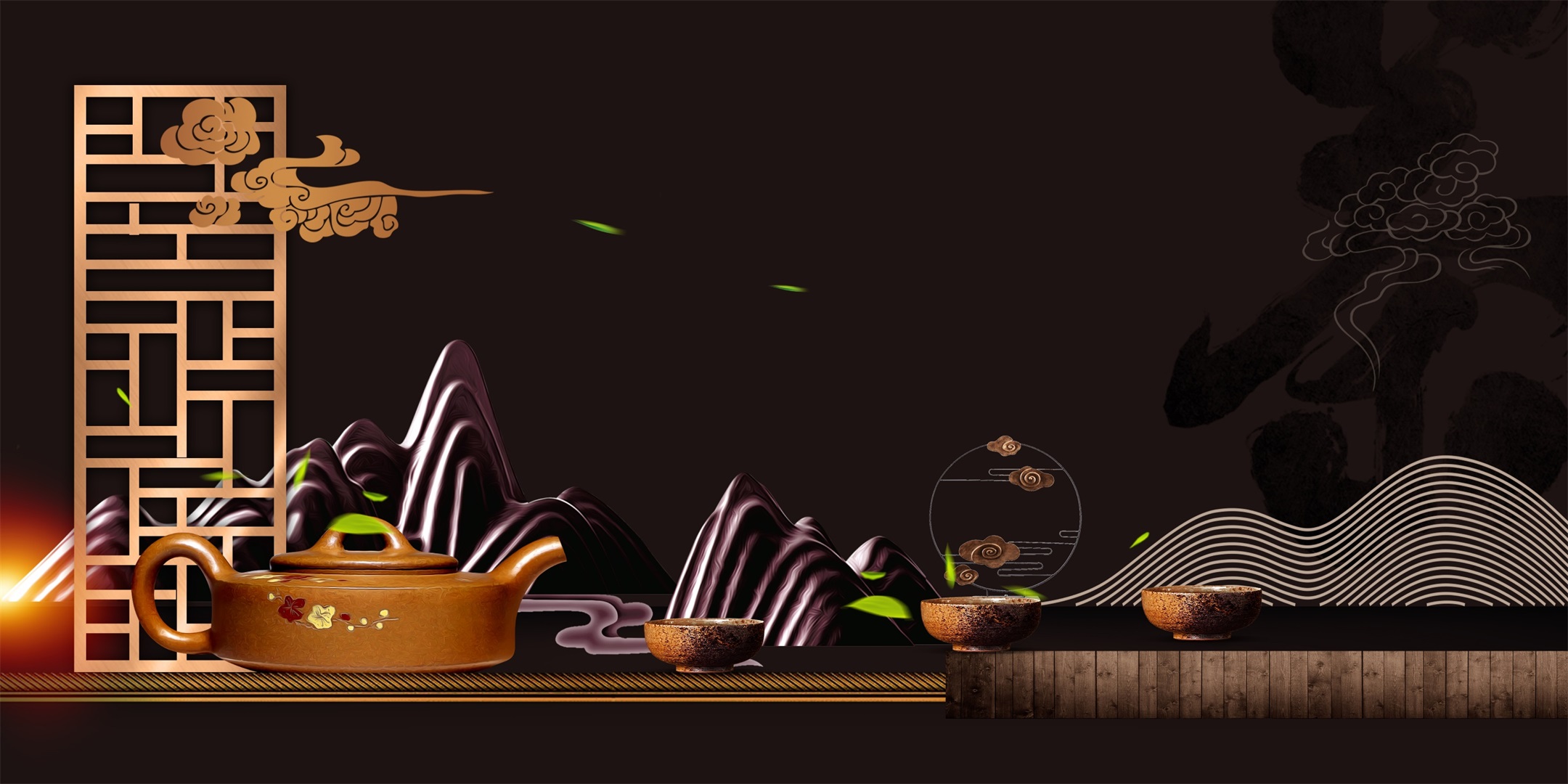 第二章·章节标题
茶文化起源地为中国。中国是茶的故乡，中国人饮茶，据说始于神农时代
清
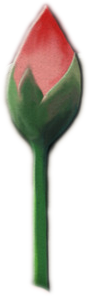 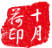 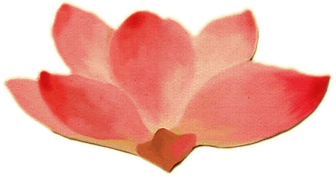 正清雅和
ZQYH
霞苞电荷碧。
天然地、
别是风流标格。
重重青盖下，
千娇照水，
好红红白白。 
每怅望、明月清风夜，
甚低不语，妖邪无力。
终须放、船儿去，
清香深处住，
看伊颜色。
茶花媚·苏轼
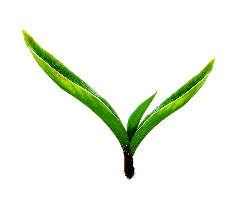 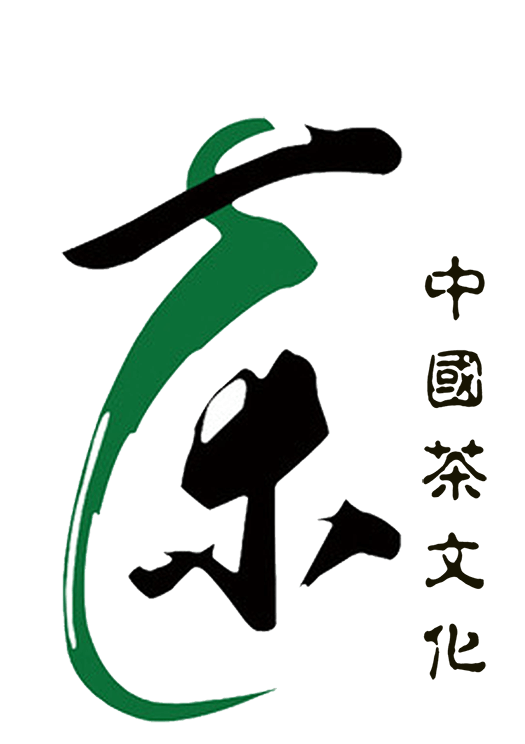 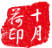 正清雅和
ZQYH
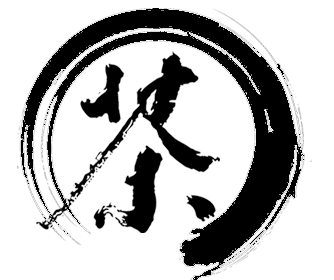 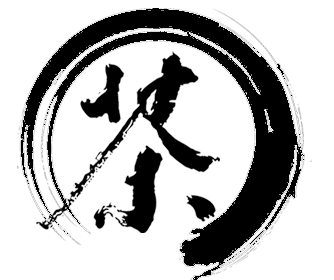 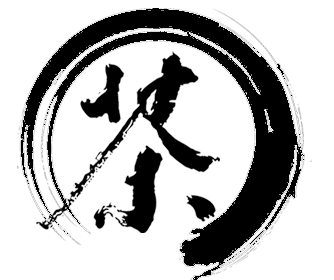 CHINA JIAN
中国风简
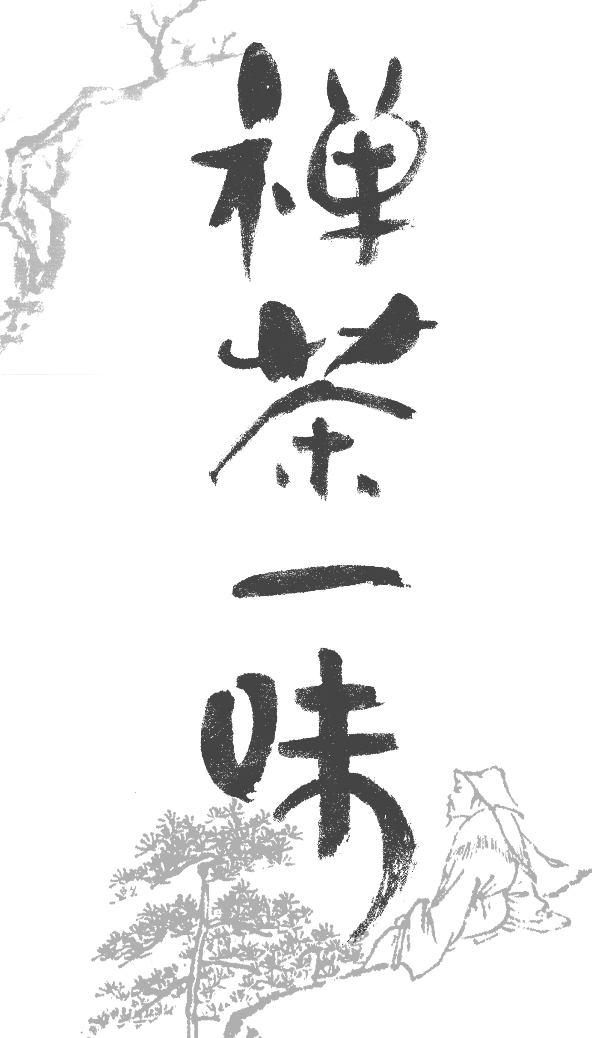 CHINA JIAN
CHINA JIAN
CHINA JIAN
中国风简
中国风简
中国风简
Lorem Ipsum has been the industry's standard dummy text ever since the 1500s, when an unknown printer took a galley
Lorem Ipsum has been the industry's standard dummy text ever since the 1500s, when an unknown printer took a galley
Lorem Ipsum has been the industry's standard dummy text ever since the 1500s, when an unknown printer took a galley
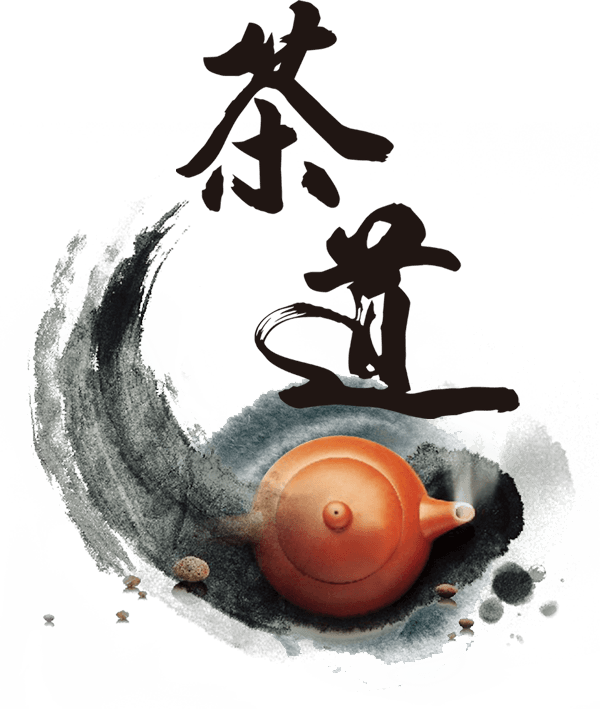 正清雅和
ZQYH
Lorem Ipsum has been the industry's standard dummy text ever since the 1500s, when an unknown printer took a galley of type and scrambled it to
Lorem Ipsum has been the industry's standard dummy text ever since the 1500s, when an unknown printer took a galley of type and scrambled it to
Lorem Ipsum has been the industry's standard dummy text ever since the 1500s, when an unknown printer took a galley of type and scrambled it to
Lorem Ipsum has been the industry's standard dummy text ever since the 1500s, when an unknown printer took a galley of type and scrambled it to
中国风简
中国风简
中国风简
中国风简
正清雅和
ZQYH
叁
壹
贰
茶道茶精神
茶道茶精神
茶道茶精神
茶道、茶德、茶精神、茶联、茶书、茶具、茶画、茶学、茶故事、茶艺
茶道、茶德、茶精神、茶联、茶书、茶具、茶画、茶学、茶故事、茶艺
茶道、茶德、茶精神、茶联、茶书、茶具、茶画、茶学、茶故事、茶艺
正清雅和
ZQYH
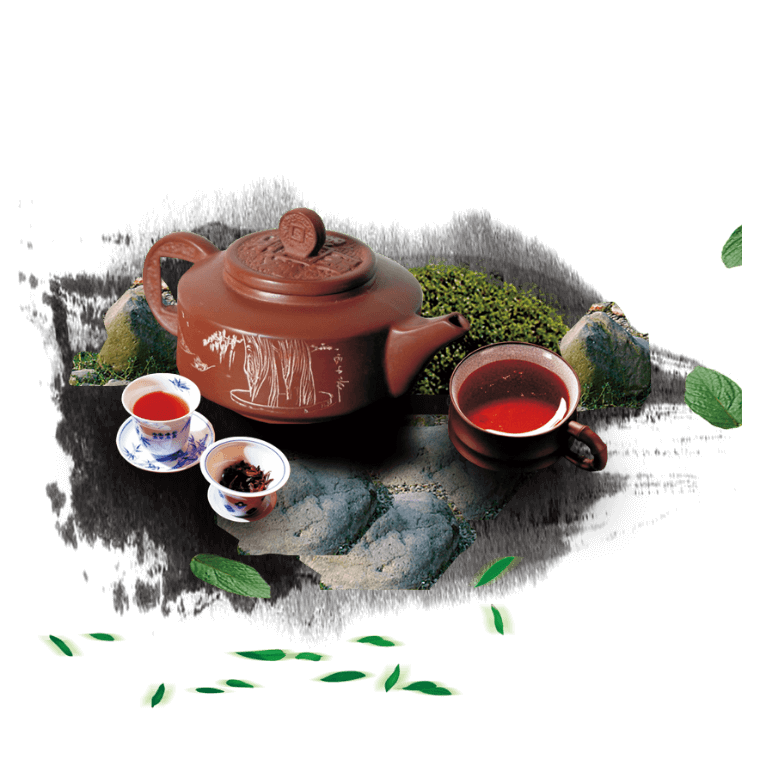 茶
霞苞电荷碧。
天然地、
别是风流标格。
重重青盖下，
千娇照水，
好红红白白。 
每怅望、明月清风夜，
甚低不语，妖邪无力。
终须放、船儿去，
清香深处住，
看伊颜色。
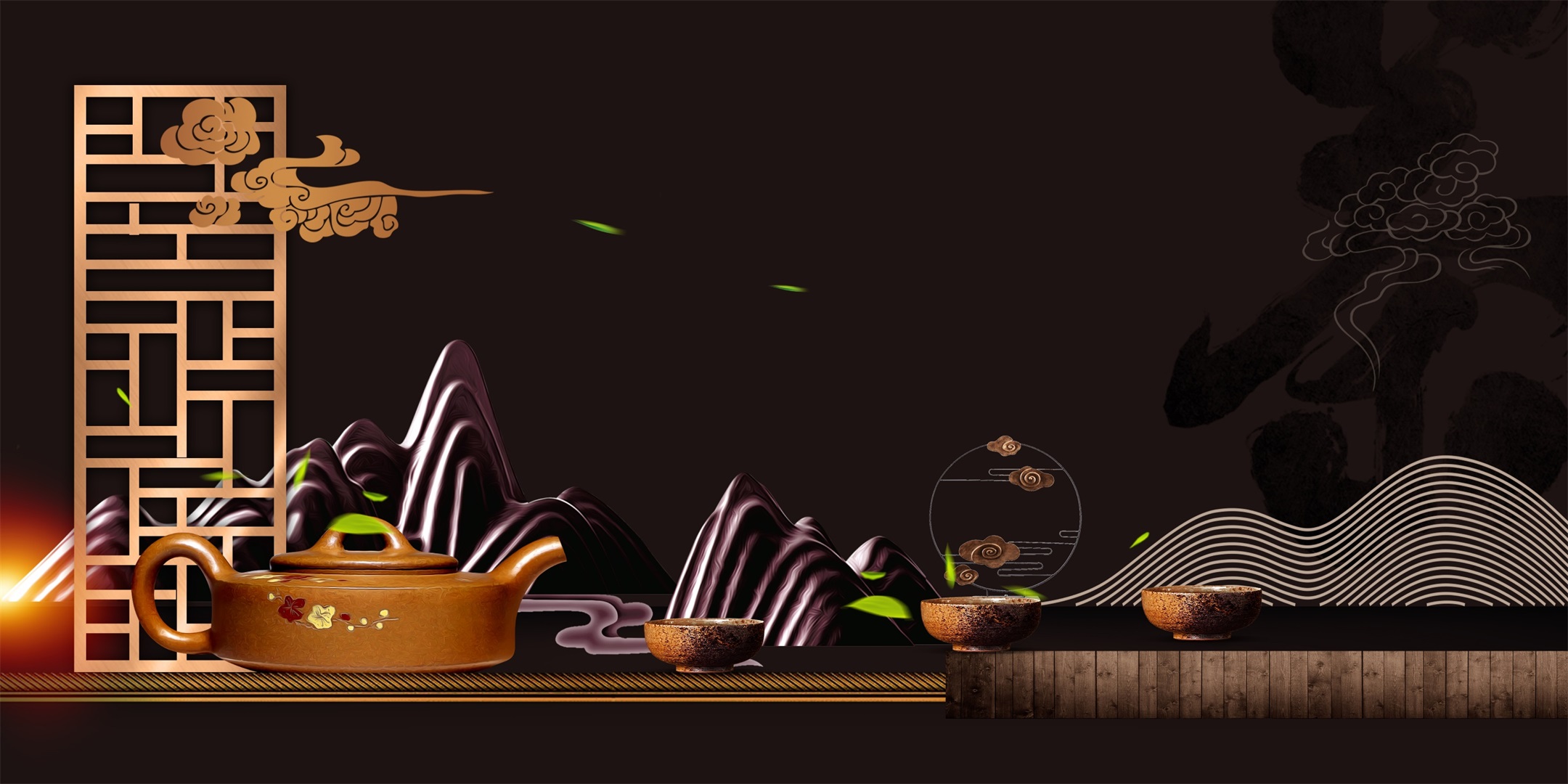 第三章·章节标题
茶文化起源地为中国。中国是茶的故乡，中国人饮茶，据说始于神农时代
雅
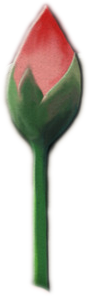 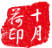 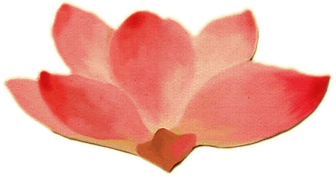 正清雅和
ZQYH
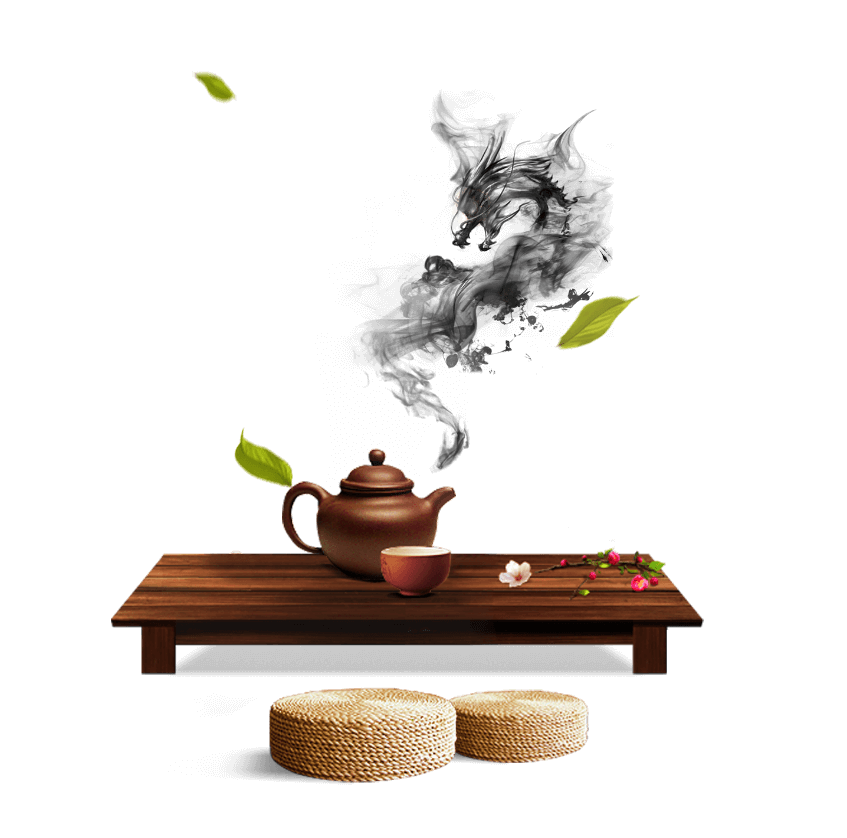 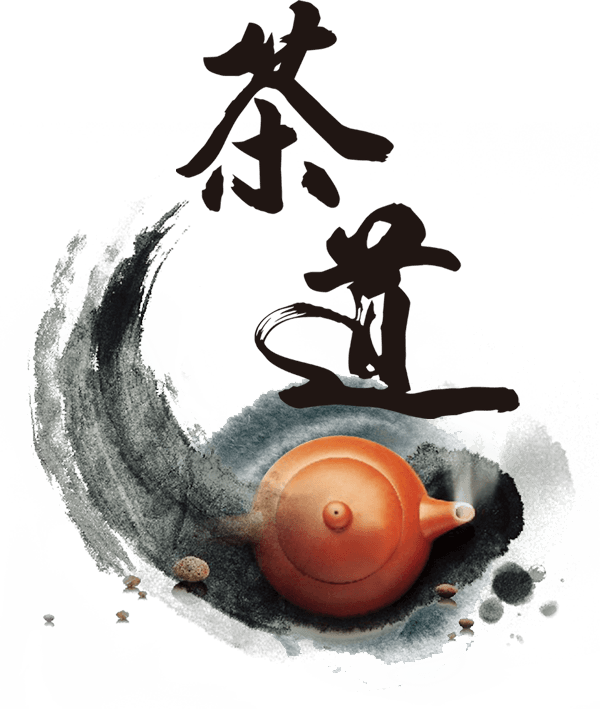 这里输入标题
风萧萧兮 易水寒
壮士一去兮不复还。探虎穴兮入蛟宫，仰天呼气兮成白虹。

风萧萧兮易水寒，壮士一去兮不复还。壮士一去兮不复还。
壮士一去兮不复还。探虎穴兮入蛟宫，仰天呼气兮成白虹。
风萧萧兮易水寒，壮士一去兮不复还。壮士一去兮不复还。
正清雅和
ZQYH
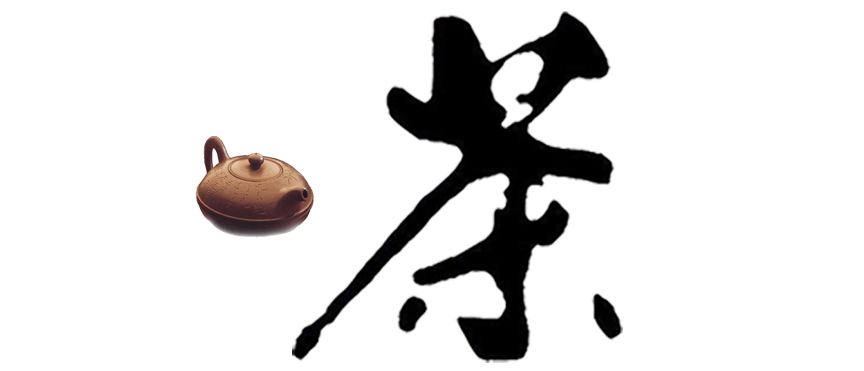 霞苞电荷碧。天然地、别是风流标格。重重青盖下，千娇照水，好红红白白。 每怅望、明月清风夜，甚低不语，妖邪无力。终须放、船儿去，清香深处住，看伊颜色。
茶花媚·苏轼
正清雅和
ZQYH
粤若稽古，圣人之在天地间也，
为众生之先。观阴阳之开阖以命物，
知存亡之门户，筹策万类之终始，
达人心之理，见变化之朕焉，而守司其门户。
粤若稽古，圣人之在天地间也，
为众生之先。观阴阳之开阖以命物，
知存亡之门户，筹策万类之终始，
达人心之理，见变化之朕焉，而守司其门户。
粤若稽古，圣人之在天地间也，
为众生之先。观阴阳之开阖以命物，
知存亡之门户，筹策万类之终始，
达人心之理，见变化之朕焉，而守司其门户。
粤若稽古，圣人之在天地间也，
为众生之先。观阴阳之开阖以命物，
知存亡之门户，筹策万类之终始，
达人心之理，见变化之朕焉，而守司其门户。
中国风简
中国风简
中国风简
中国风简
正清雅和
ZQYH
中
茶道茶精神
茶道、茶德、茶精神、茶联、茶书、茶具、茶画、茶学、茶故事、茶艺
Shanghai Ruipu 
advertising
国
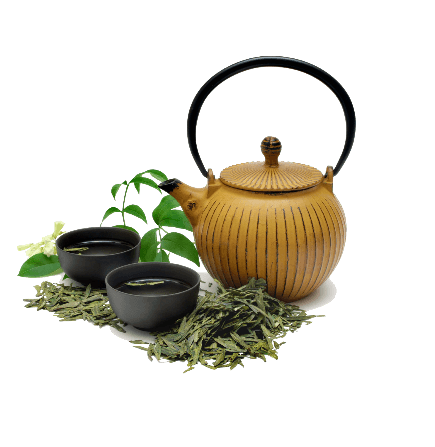 风
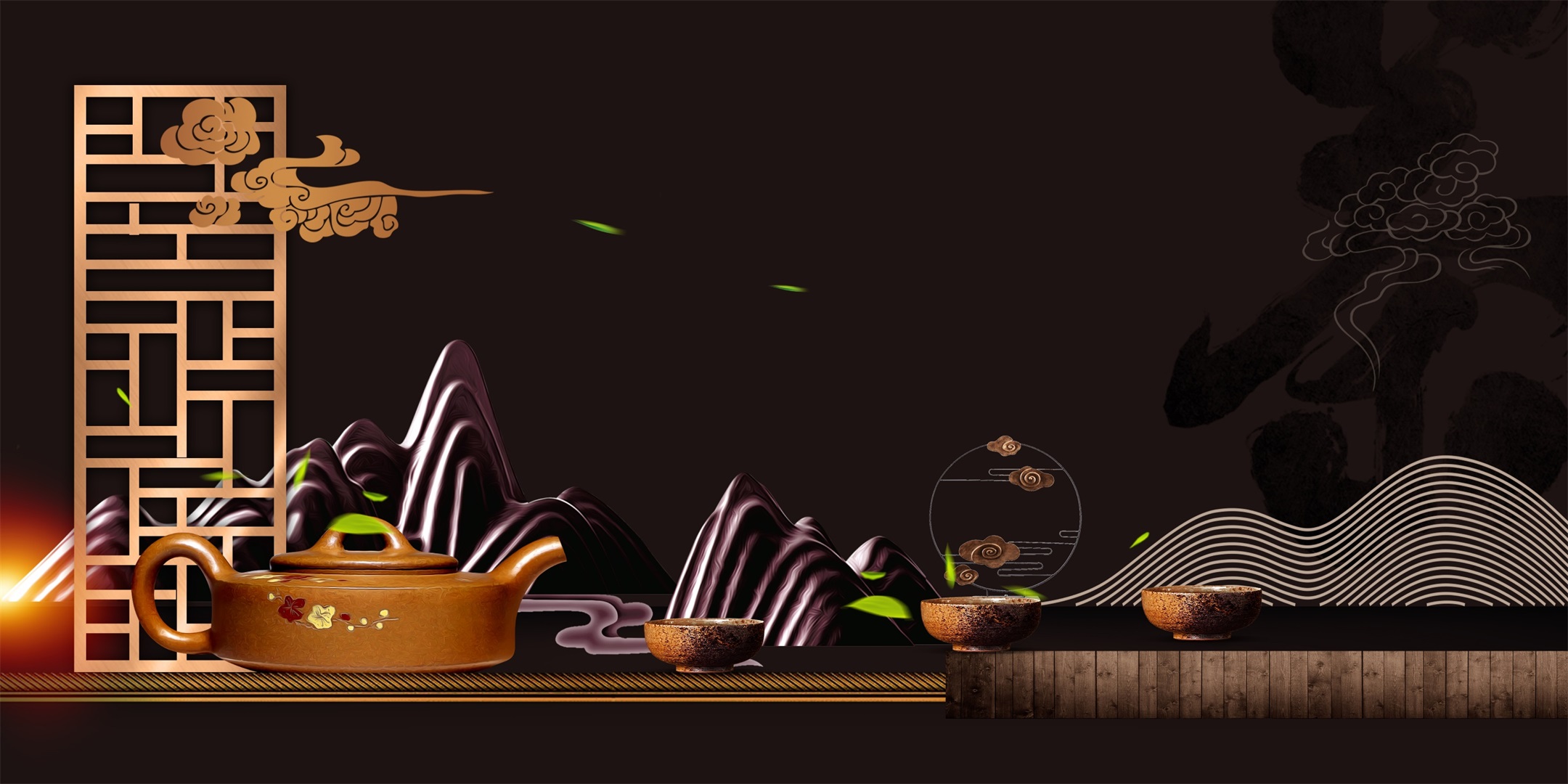 第四章·章节标题
茶文化起源地为中国。中国是茶的故乡，中国人饮茶，据说始于神农时代
和
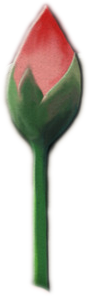 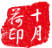 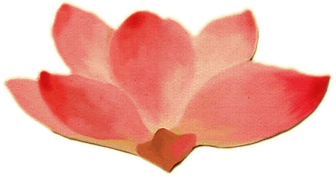 正清雅和
ZQYH
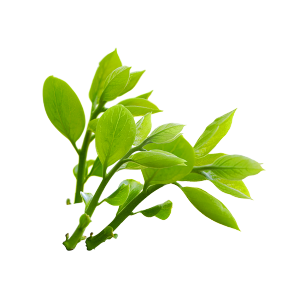 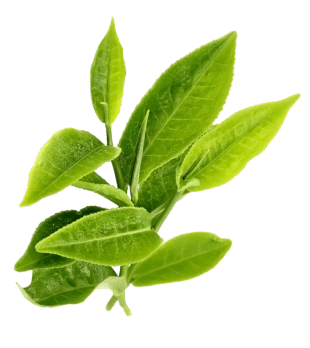 茶道、茶德、茶精神、茶联、茶书、茶具、茶画、茶学、茶故事、茶艺
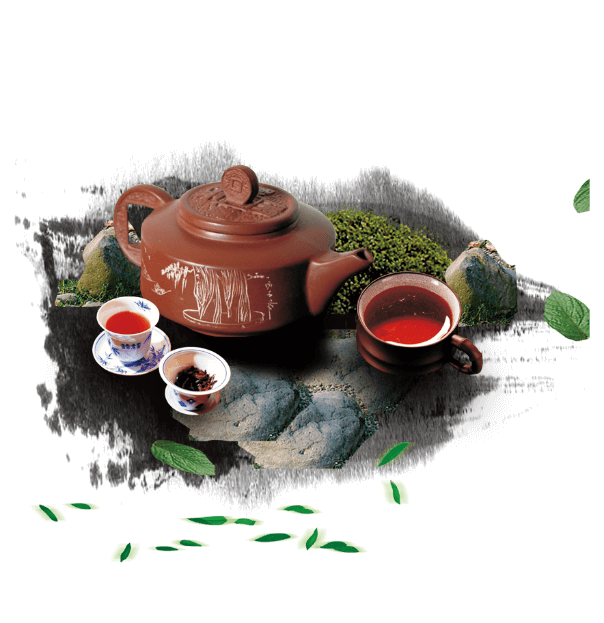 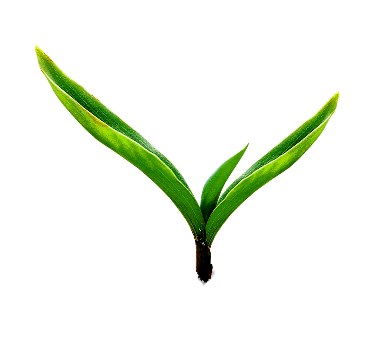 正清雅和
ZQYH
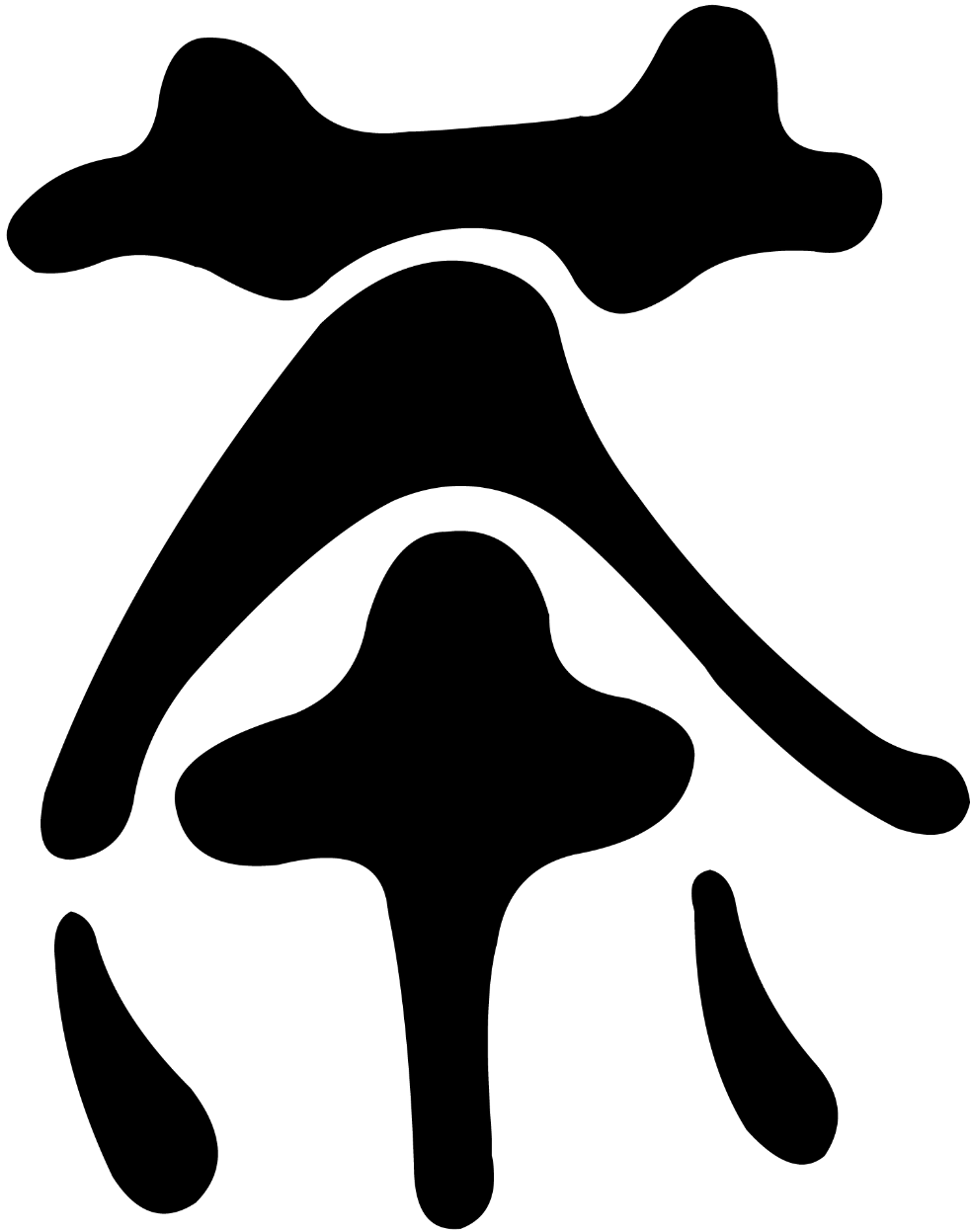 粤若稽古，圣人之在天地间也，
为众生之先。观阴阳之开阖以命物，
知存亡之门户，筹策万类之终始，
达人心之理，见变化之朕焉，而守司其门户。
粤若稽古，圣人之在天地间也，
为众生之先。观阴阳之开阖以命物，
知存亡之门户，筹策万类之终始，
达人心之理，见变化之朕焉，而守司其门户。
中国风简
中国风简
正清雅和
ZQYH
茶文化起源地为中国。中国是茶的故乡，中国人饮茶，据说始于神农时代，茶文化起源地为中国。中国是茶的故乡，茶文化起源地为中国。中国是茶的故乡，
目录文字
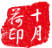 正清雅和
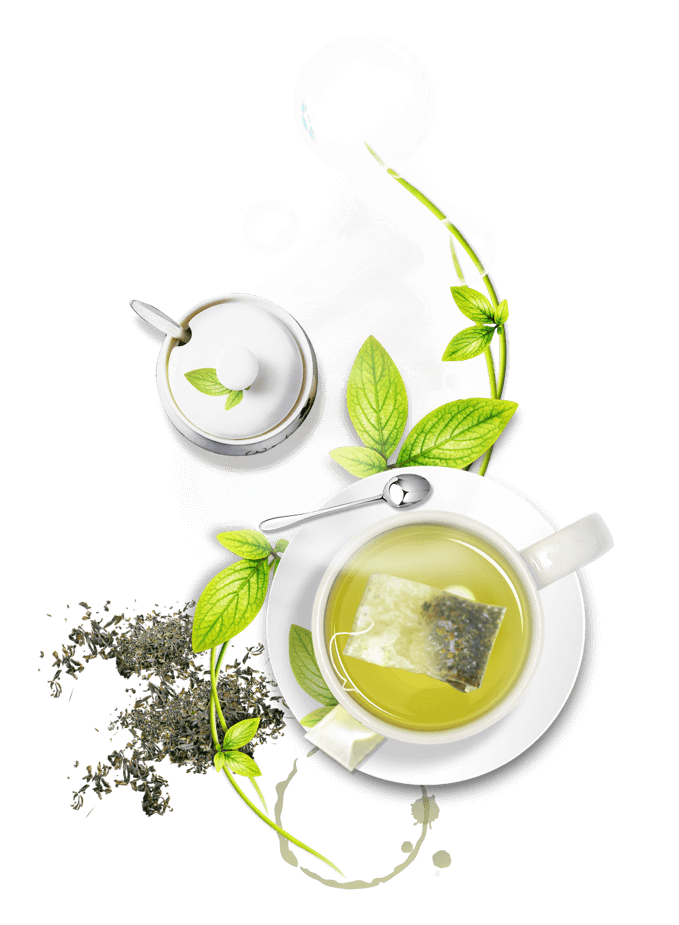 ZQYH
粤若稽古，圣人之在天地间也，
为众生之先。观阴阳之开阖以命物，
知存亡之门户，筹策万类之终始，
达人心之理，见变化之朕焉，而守司其门户。
粤若稽古，圣人之在天地间也，
为众生之先。观阴阳之开阖以命物，
知存亡之门户，筹策万类之终始，
达人心之理，见变化之朕焉，而守司其门户。
中国风简
中国风简
水陆草木之花，可爱者甚蕃。晋陶渊明独爱菊。自李唐来，
世人盛爱牡丹。予独爱莲之出淤泥而不染，濯清涟而不妖，中通外直，不蔓不枝，香远益清，亭亭净植，可远观而不可亵玩焉。
正清雅和
ZQYH
花开
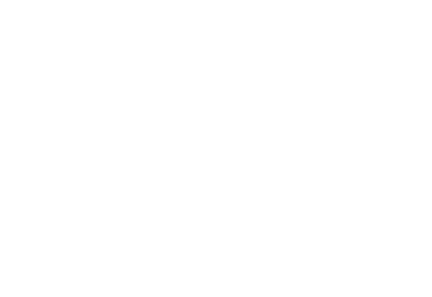 霞苞电荷碧。天然地、别是风流标格。重重青盖下，千娇照水，好红红白白。
碧落
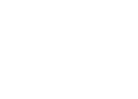 再会
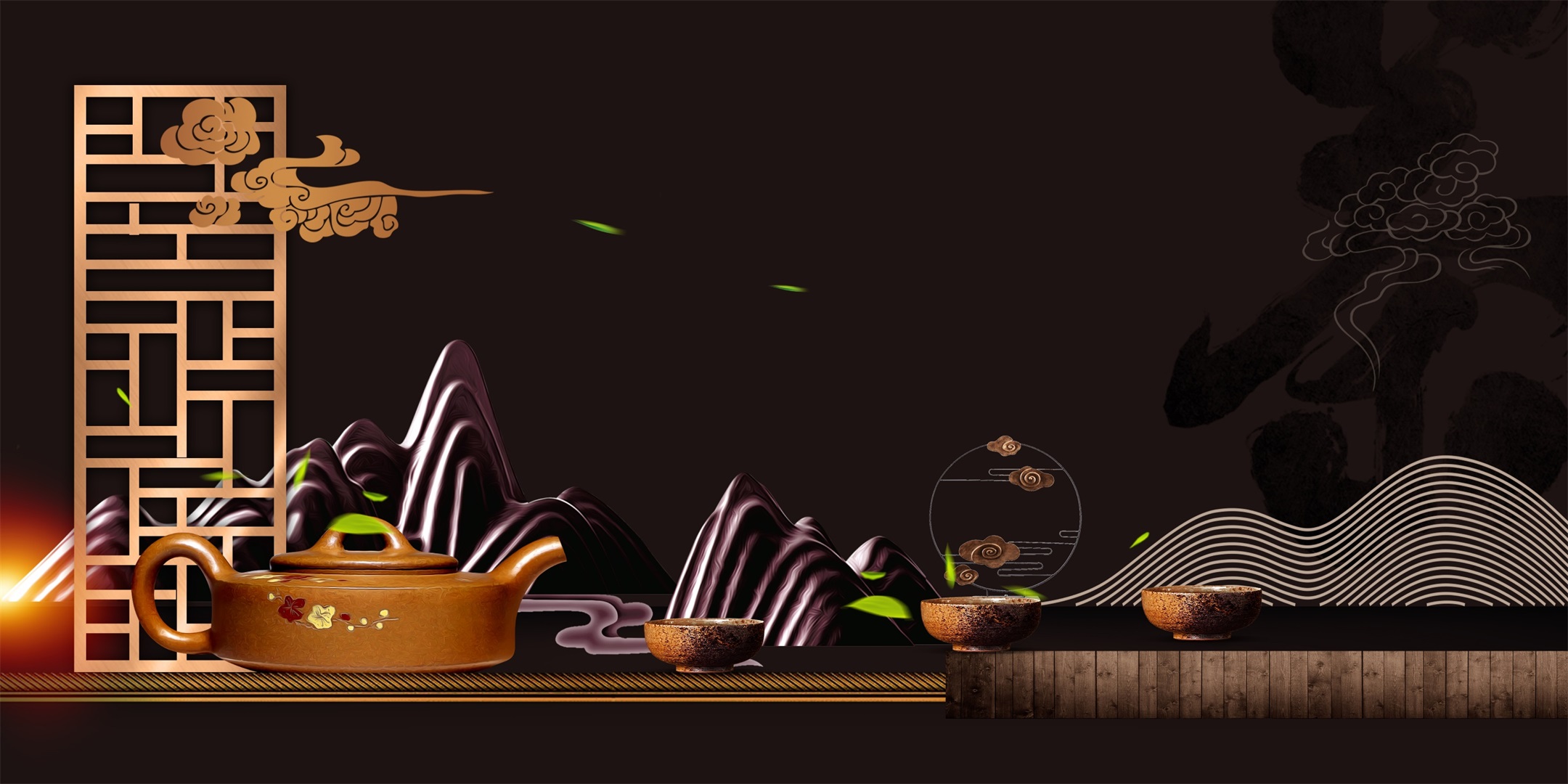